H-R diagrams
Hertzprung-Russell Diagram
Like a periodic table for Chemistry
x axis is Spectral Class, Color or Temp
y axis is magnitude, luminosity, or brightness
HR Diagram basics
Bright
Brightness
Dim
O   B   A   F   G   K   M
Hot
Cold
Temperature
The Jewel Box Cluster
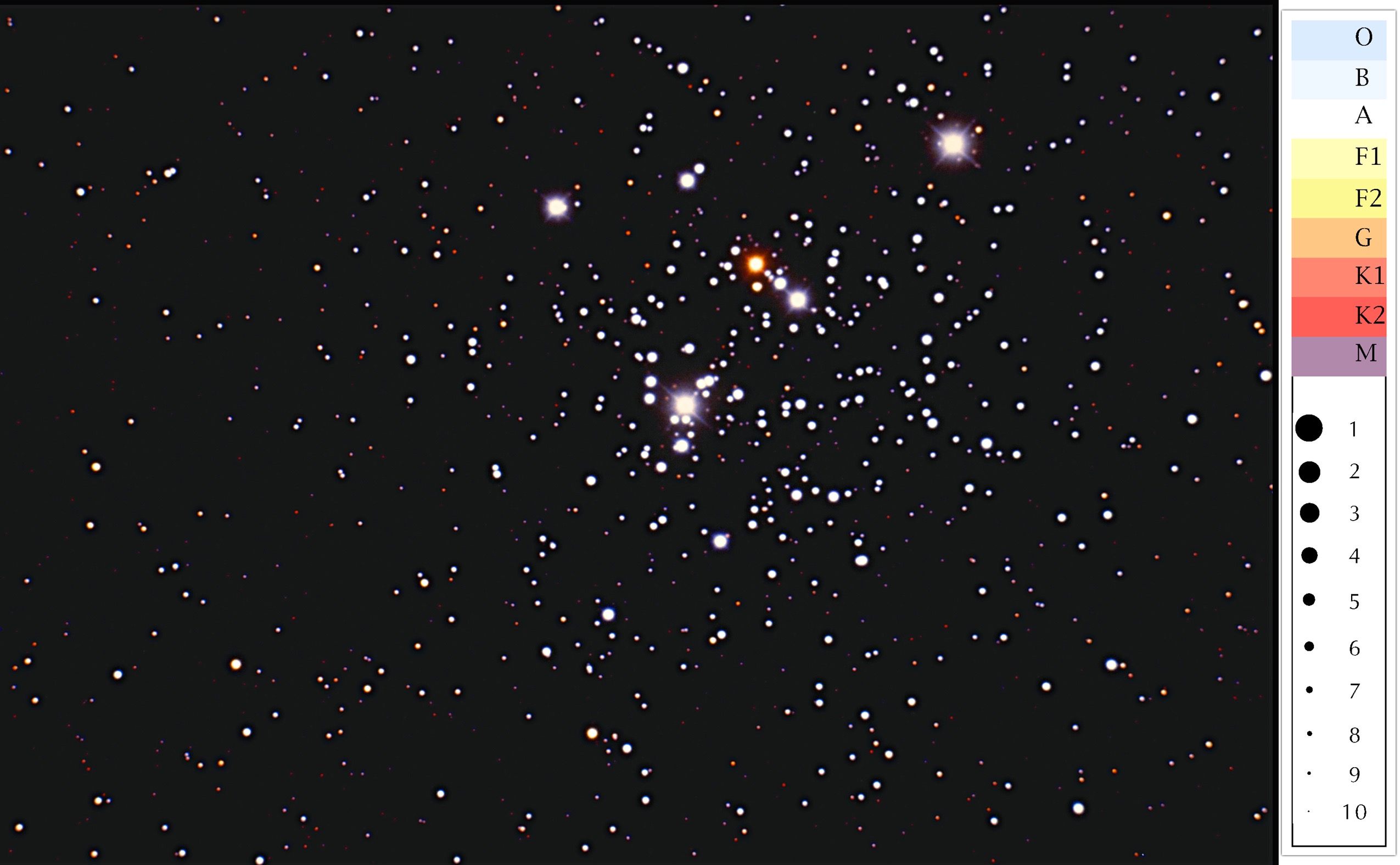 Class participation activity
CA2 3.1 P. 156
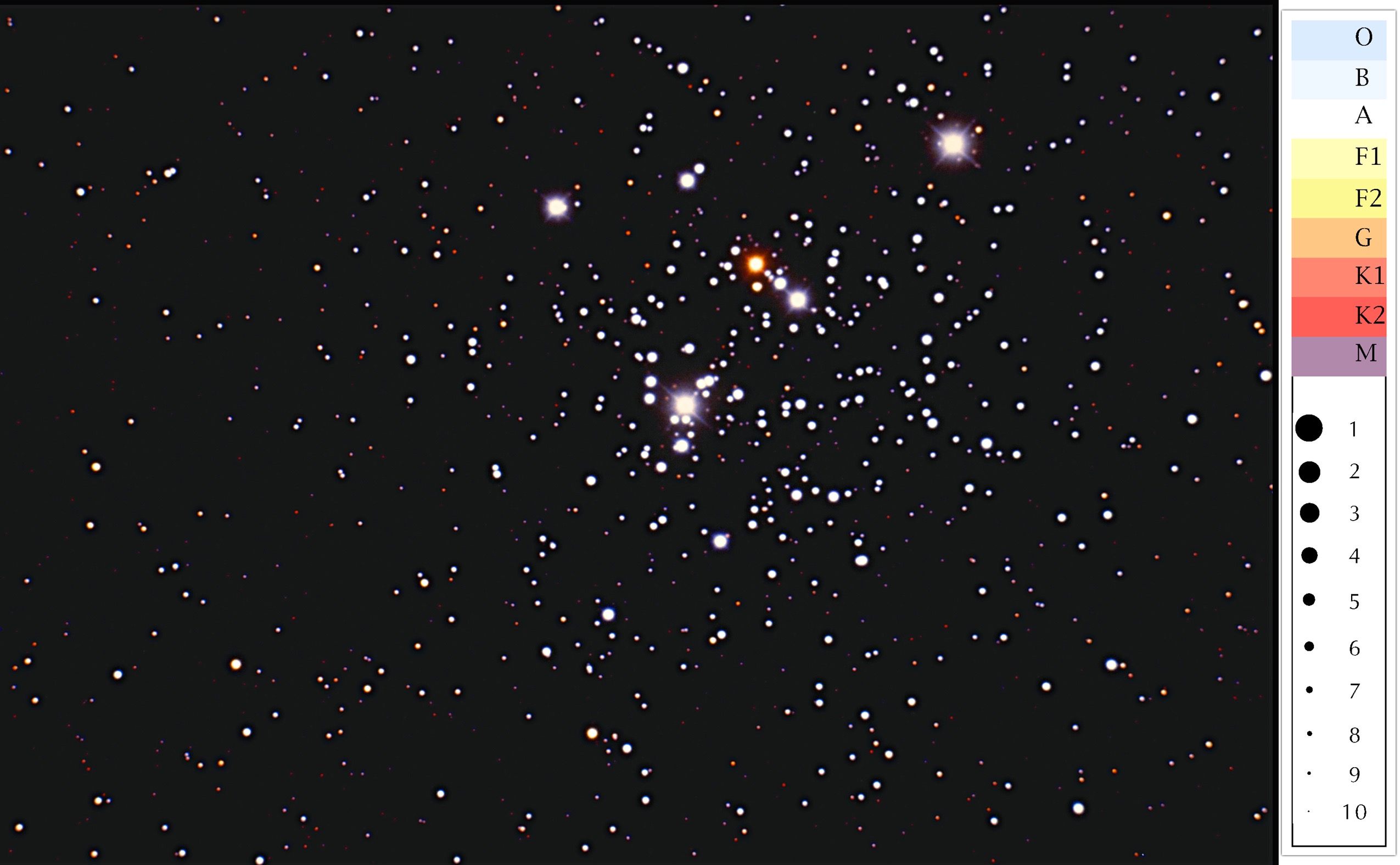 Spectral class K2
Magnitude 3
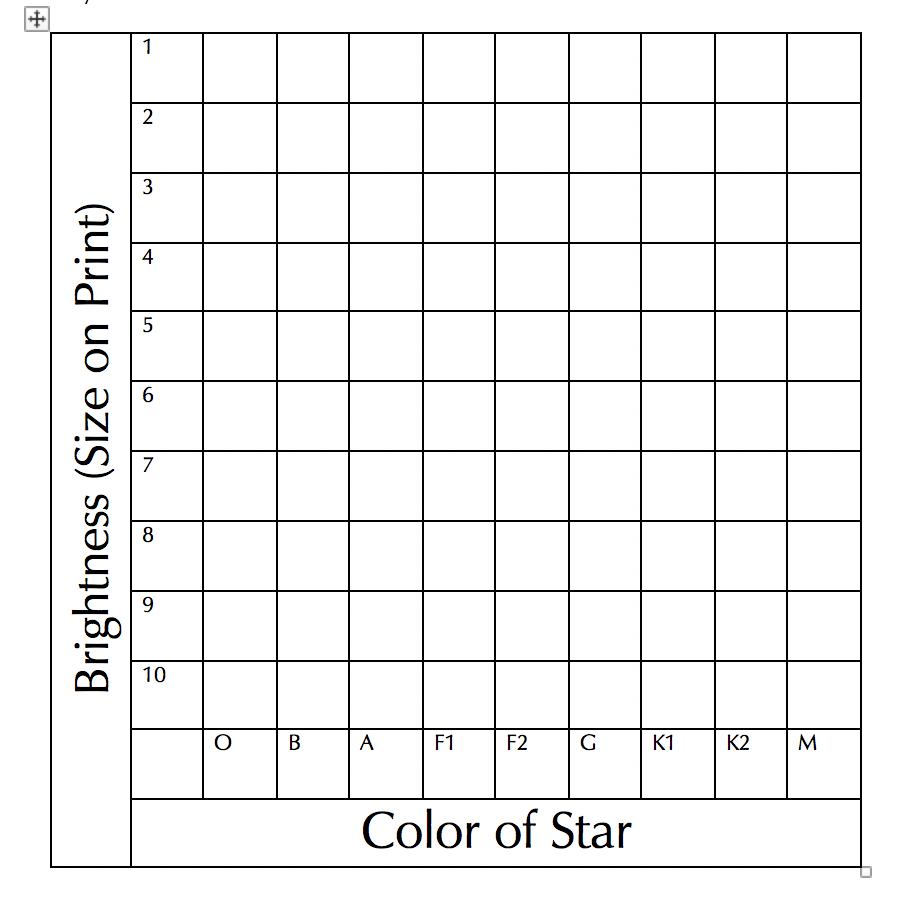 Ages of Clusters
If there are any blue, bright stars, it must be a young cluster
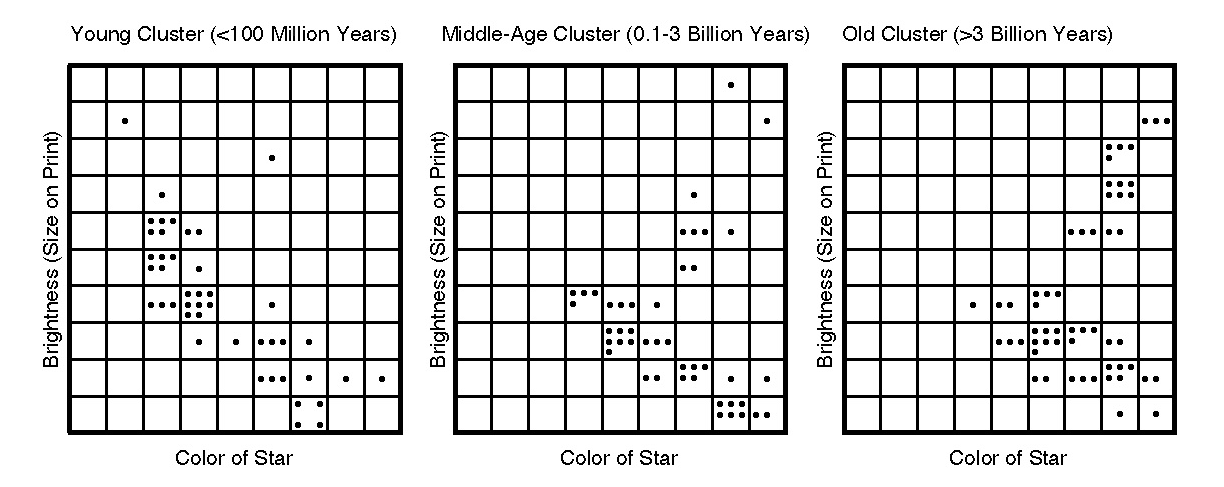